Электрические водонагреватели
Haier С1
Механическое управление, термометр
Гарантия 2 + 7 лет
Мощность 1,5 кВт
Диаметр корпуса 38 см
Крепеж и клапан в комплекте
3-х слойная эмаль
30 / 50 / 80 / 100 л
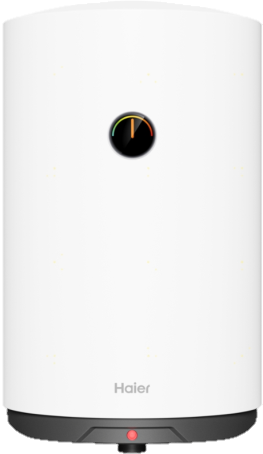 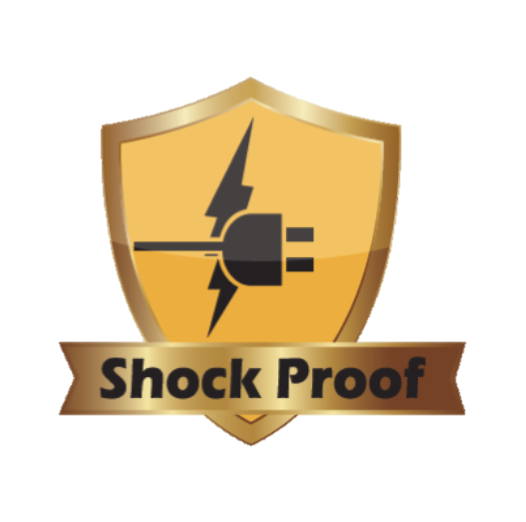 Haier С1
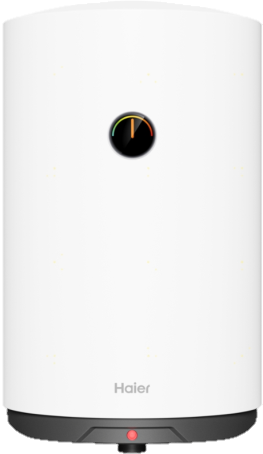 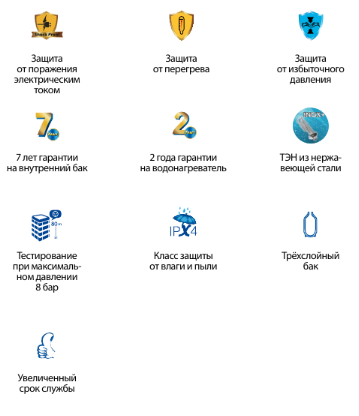 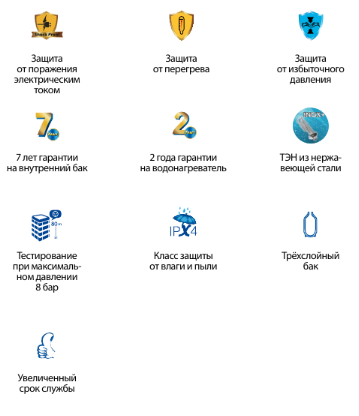 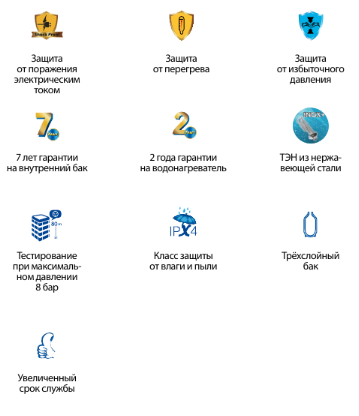 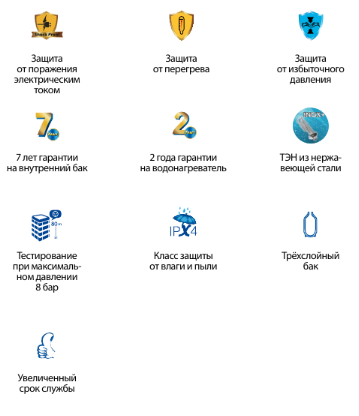